АДМИНИСТРАЦИЯ МУНИЦИПАЛЬНОГО ОБРАЗОВАНИЯ «ГОРОД АРХАНГЕЛЬСК»
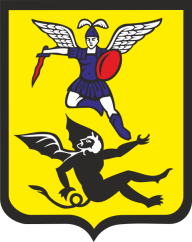 Комплексное благоустройство дворовой территории в муниципальном образовании «Город Архангельск» МКД №43, корп.1 по ул.Воронина в 2017 году
АДМИНИСТРАЦИЯ МУНИЦИПАЛЬНОГО ОБРАЗОВАНИЯ «ГОРОД АРХАНГЕЛЬСК»
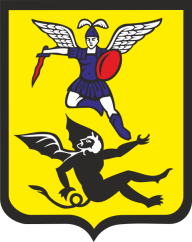 I.Минимальный перечень видов работ:
1.Ремонт дворового проезда;
2.Ремонт тротуаров и пешеходных дорожек;
3.Установка малых архитектурных форм (скамеек, урн, столы).
II. Дополнительный перечень видов работ:
1.Обустройство твердых покрытий площадок для стоянки автотранспорта;
2.Установка площадки для занятий физкультурой;
3. Устройство площадки для отдыха населения;
4. Устройство площадки для сушки белья;
5. Озеленение территории (газоны, деревья);
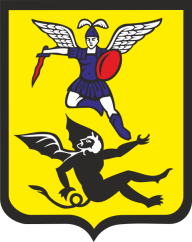 АДМИНИСТРАЦИЯ МУНИЦИПАЛЬНОГО ОБРАЗОВАНИЯ «ГОРОД АРХАНГЕЛЬСК»
Стоимость работ
Федеральный бюджет – 2894,3 тыс.руб.
Областной бюджет – 510,7 тыс.руб.
Местный бюджет – 453,8 тыс.руб.

Форма трудового участия собственниками жилых помещений: 
Подготовка территории к проведению работ.
АДМИНИСТРАЦИЯ МУНИЦИПАЛЬНОГО ОБРАЗОВАНИЯ «ГОРОД АРХАНГЕЛЬСК»
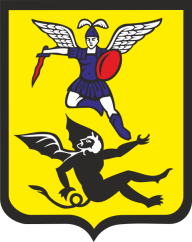 Сроки выполнения работ.
Начало работ: 10.07.2017г.
Завершение работ: 20.10.2017г.
Подрядчик: 
ООО «Индортехсервис»
Директор 
Пермиловская Татьяна Михайловна
АДМИНИСТРАЦИЯ МУНИЦИПАЛЬНОГО ОБРАЗОВАНИЯ «ГОРОД АРХАНГЕЛЬСК»

Дворовая территория до начала работ
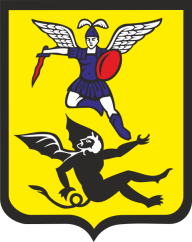 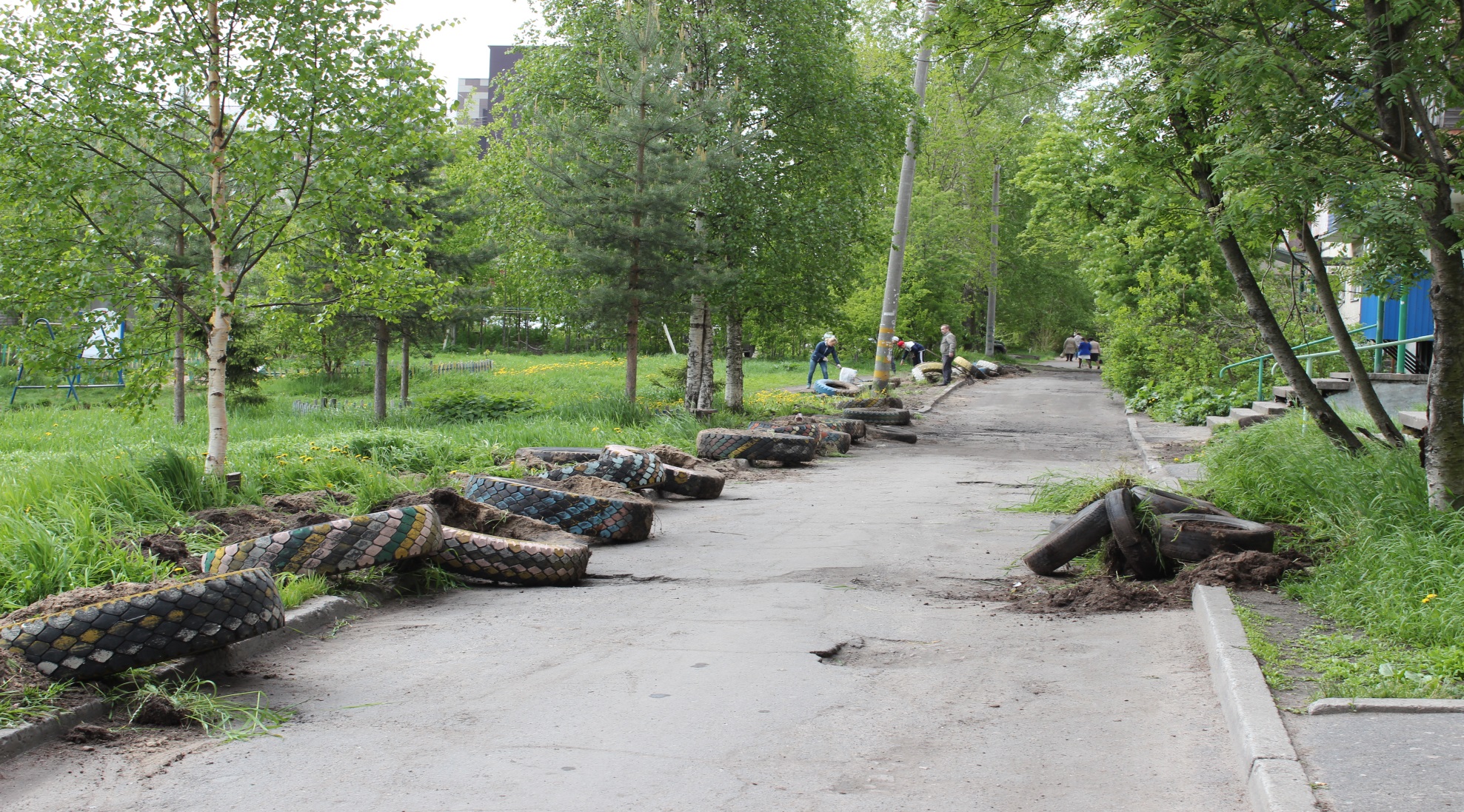 АДМИНИСТРАЦИЯ МУНИЦИПАЛЬНОГО ОБРАЗОВАНИЯ «ГОРОД АРХАНГЕЛЬСК»

Дворовая территория после завершения работ
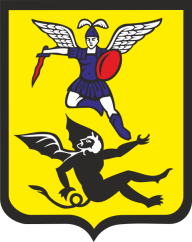 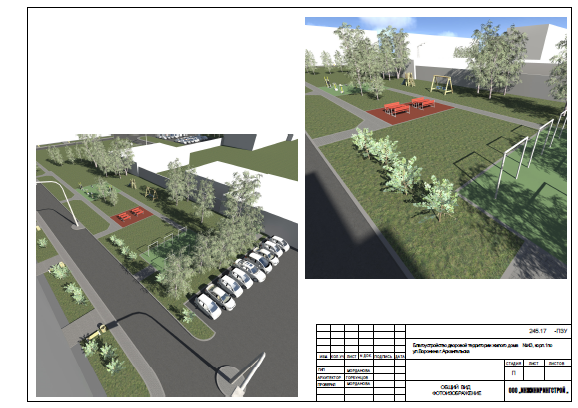 СПАСИБО ЗА ВНИМАНИЕ!